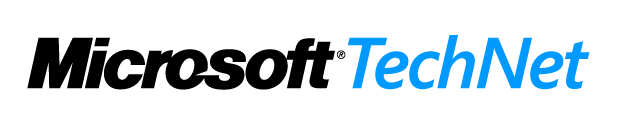 SQL Server 2008 Novedades para DBAsSeguridad, Escalabilidad y Alta Disponibilidad
Rubén Garrigós
Data Platform Architect
Solid Quality Mentors
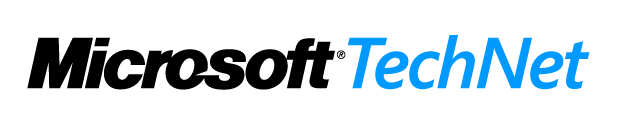 Solid Quality Mentors
Mentores
Fernando G. Guerrero, Miguel Egea, Alejandro Leguízamo, Jesús López, Jordi Rambla, Eladio Rincón, Daniel Seara, Guillermo Som, Antonio Soto, Adolfo Wiernik, …
+80 mentores en todo el mundo, 45 MVPs, 5 RDs.
Ayudando a obtener lo mejor de SQLServer y .NET con
Formación
Consultoría 
Mentoring  
http://blogs.solidq.com/ES/ElRinconDelDBA
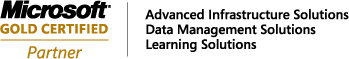 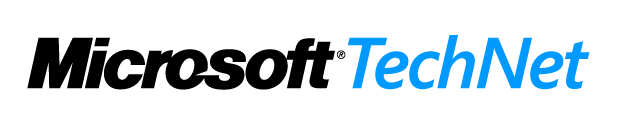 “Algunas” novedades
Seguridad
TDE (Transparent Data Encryption), Auditing, EKM (External Key Management), Reporting sin IIS, …
Escalabilidad
Compresión de datos, Resource Governor, tipo de datos Filestream, CDC (Change data capture),  índices filtrados, …
Alta disponibilidad
Database Mirroring mejorado, Clustering mejorado, replicación P2P mejorada, …
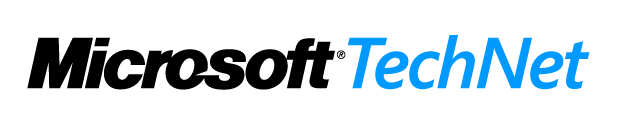 SEGURIDAD
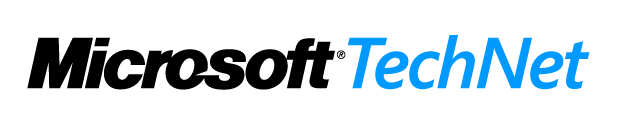 External Key Management
Almacenamiento de claves externo y centralizado en nuestra organización
Pólíticas comunes de complejidad de password, de expiración y rotación de claves
Dispositivos hardware de seguridad (HSM hardware security modules)
Aceleradores de encriptación
Almacenamiento de claves seguro
Tecnología de grado militar
5
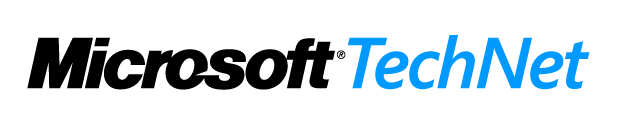 TDE
Encriptación de toda la base de datos
Ficheros de datos
Ficheros del registro de transacciones
Backups
¡Transparente! ¡No se requiere ninguna modificación en las aplicaciones!
El certificado de encriptación es tan valioso como los propios datos encriptados
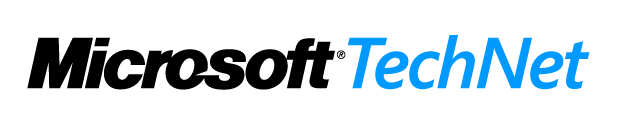 Escenarios para TDE
Robo de backups/discos
Administradores de sistema “curiosos”
Cumplir con la legislación de protección de datos
Securizar aplicaciones  de terceros
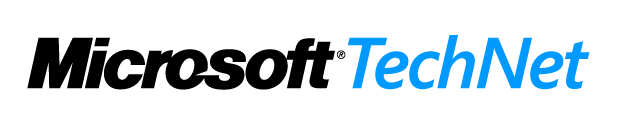 Detalles de implementación
Encriptación de alto rendimiento (~3%) vs (20-30% EFS)
No funciona con FILESTREAM ni con catalogos 
Se integra con EKM para mantener los certificados centralizados
Encripta a nivel de página de disco
Los datos están desencriptados en memoria
Es una operación online que se realiza en background
Impide la inicialización instantánea
8
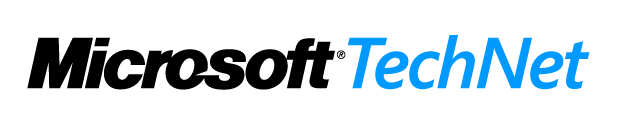 Puesta en marcha
CREATE MASTER KEY ENCRYPTION BY PASSWORD = ‘mipasswordultracomplejo'
CREATE CERTIFICATE DPECert WITH SUBJECT = ‘Certificado para DTE‘
CREATE DATABASE ENCRYPTION KEY WITH ALGORITHM = AES_128 ENCRYPTION BY SERVER CERTIFICATE DPECert
ALTER DATABASE BaseDeDatos SET ENCRYPTION ON
9
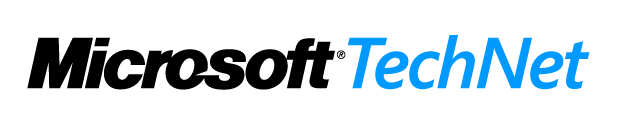 DEMO
Encriptando una base de datos
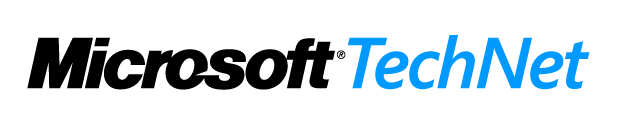 Auditoría
Soporte nativo para auditoría
Auditable sobre fichero o registro de windows
Basada en la captura de eventos  extendidos
Servidor
Base de datos
Síncrona vs Asíncrona
Forzada vs Laxa
Bajo impacto comparado con alternativas como las trazas
11
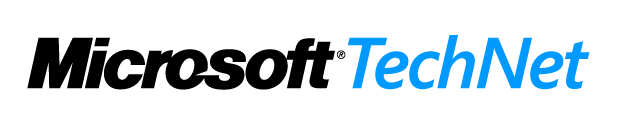 Creando una auditoría
CREATE SERVER AUDIT  AuditoriaSimple TO APPLICATION_LOG 
CREATE SERVER AUDIT SPECIFICATION  EspecificacionAuditoria FOR SERVER AUDIT AuditoriaSimple  ADD (SUCCESSFUL_LOGIN_GROUP)
CREATE DATABASE AUDIT SPECIFICATION EspecificacionAuditoria FOR SERVER AUDIT AuditoriaSimple ADD (UPDATE ON MiTable BY esquema)
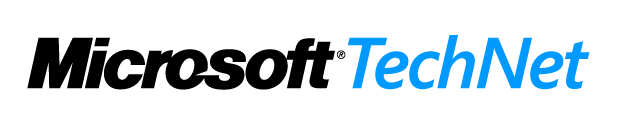 ESCALABILIDAD
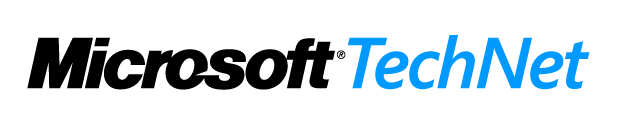 Resource Governor
Gestor de recursos del servidor 
Memoria
CPU
Nos permite controlar y priorizar recursos para:
OLTP
Cargas de datos
Backups
Consultas pesadas
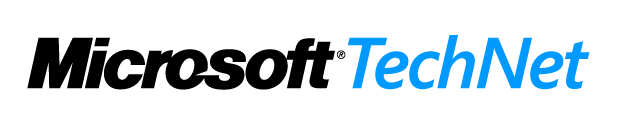 Resource Governor
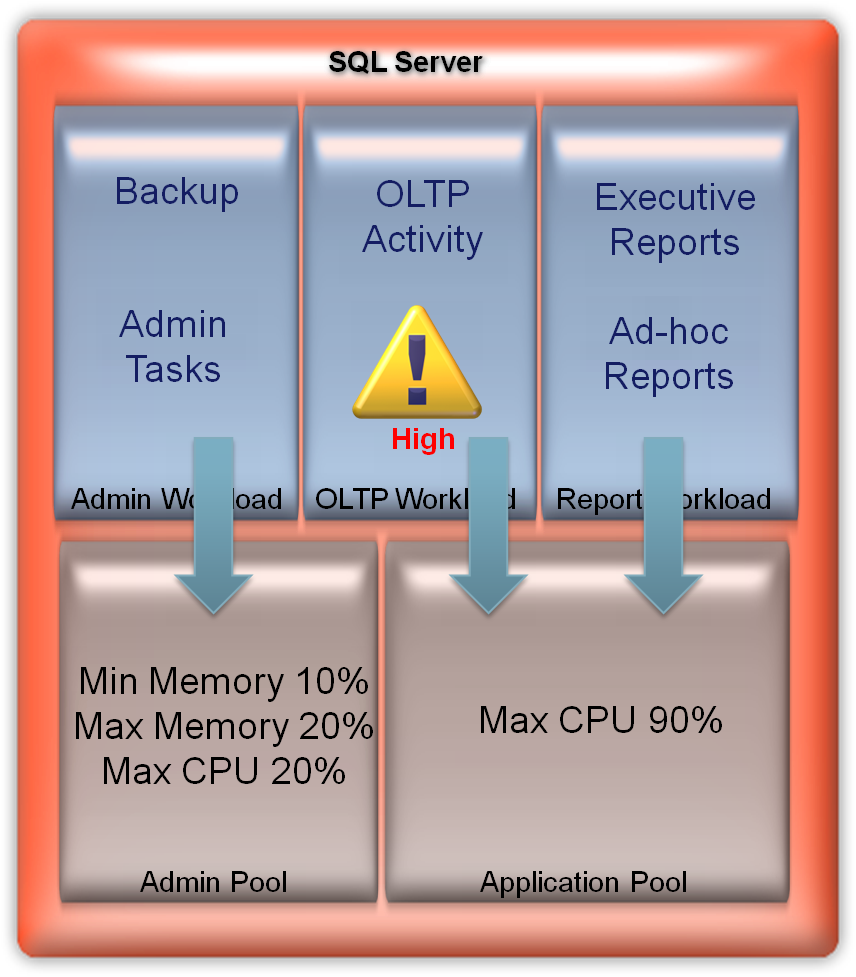 Grupos de carga (workload group)
Habilita la clasificacion de cargas de trabajo
usuario+ internal + default
Pools de recursos
“maquinas virtuales” con limites de CPU y memoria
Resource Management
Mapeo de grupos a pools con función clasificadora
Gestión de los límites
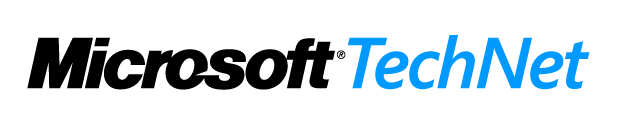 Resource Governor
Solo funciona con el motor relacional
No permite controlar  IO
Disco
Red
Actúa a nivel de instancia, no de servidor
Algunas cargas OLTP de duración 0 no se manejan bien
El pool internal no se puede acotar y puede presionar
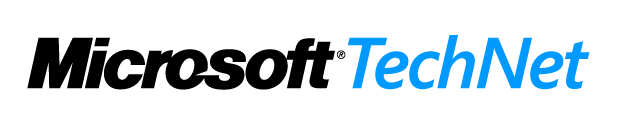 Configuración
ALTER RESOURCE GOVERNOR  RECONFIGURE
ALTER RESOURCE GOVERNOR  DISABLE

CREATE WORKLOAD GROUP grupoOLTP

CREATE RESOURCE POOL poolOLTP
WITH (MIN_CPU_PERCENT = 50);

ALTER WORKLOAD GROUP grupoOLTP
USING poolOLTP
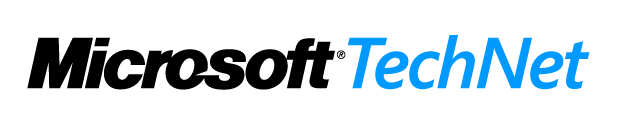 Clasificación
CREATE FUNCTION clasificadora() RETURNS SYSNAME WITH SCHEMABINDING
	AS 
	BEGIN
		DECLARE @grp_name AS SYSNAME
		IF (APP_NAME() LIKE '%WEBSITE%')
			SET @grupo = ‘grupoOLTP‘
		RETURN @grupo
	END

	ALTER RESOURCE GOVERNOR WITH (CLASSIFIER_FUNCTION= dbo. clasificadora);
	
	ALTER RESOURCE GOVERNOR RECONFIGURE;
Feb-2008
18
Microsoft Developer & Platform Evangelism
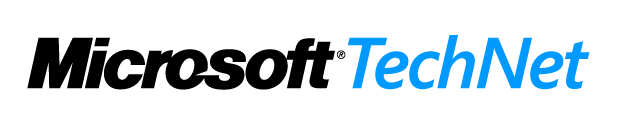 Vistas de sistema
DMVs añadidas/modificadas
sys.dm_resource_governor_configuration
sys.dm_resource_governor_resource_pools
sys.dm_resource_governor_workload_groups
sys.dm_exec_requests
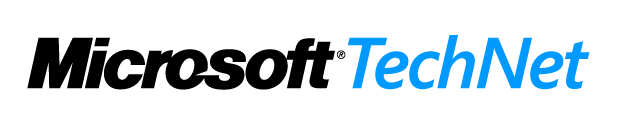 Compresion de datos
Almacenamiento es barato… ¿verdad?
No cuando hablamos de sistemas muy grandes 
No cuando hablamos de sistemas de alto rendimiento
No cuando tenemos que auditar y mantener históricos
Muchos procesos están limitados por la entrada/salida
Menos IO  Mejor rendimiento
Migración desde otras plataformas que sí disponen de compresión nos llevaba a una explosión del espacio necesario.
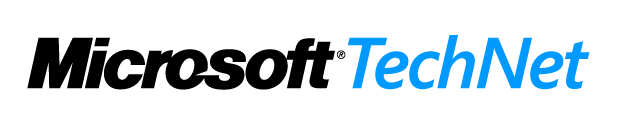 Compresión de fila
Se convierten los tipos de datos numéricos de tamaño fijo a variable
Formato evolucionado desde el vardecimal de SQL 2005 SP2
Se convierten los tipos de datos de carácter de tamaño fijo a variable
Se almacenan como nvarchar o varchar
Se realizan algunas optimizaciones adicionales para almacenar valores por defecto, nulos y zeros al ser estos los que más derrochan espacio
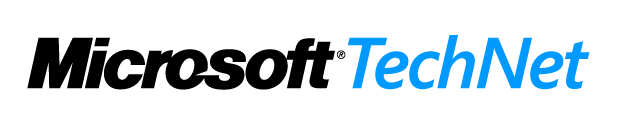 Compresión de página
Se realiza por fases
1º) Compresión de fila
2º) Compresión con prefijos
Se obtiene el prefijo que permite mayor reutilización
Cada fila hace referencia al número de bytes que usará de la cabecera y luego los propios diferentes. 
Ejemplo: Prefijo “abcde”, valores comprimidos “abcde”=NULL, “abcd” = 4, “abje” = 2je
3º) Compresión con diccionarios
Se buscan coincidencias en los valores con prefijos + datos y se sustituyen por punteros a una entrada en el diccionario.
Básicamente se reduce el espacio debido a valores duplicados aunque no encajen bien con el prefijo.
Ejemplo: Si tenemos repeticiones de “abrigo” =2rigo se almacenará 2rigo como primera entrada en el diccionario y se sustituirá por un puntero a dicha posición del diccionario.
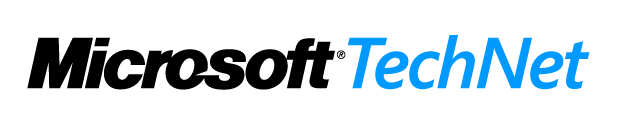 Planificando la compresión
El proceso de compresión puede ser muy costoso 
Podemos estimar cuanto espacio vamos a ahorrar con un nuevo procedimiento almacenado: sp_estimate_data_compression_savings
Funcionamiento de la estimación similar a las estadísticas:
Se obtiene un muestreo de los datos
Se comprimen en TempDB
Se obtienen los ratios estimados de compresión
Feb-2008
23
Microsoft Developer & Platform Evangelism
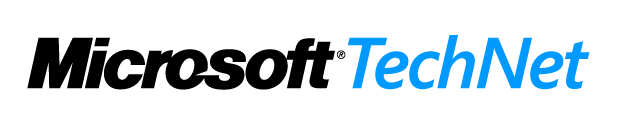 DEMO
Comprimiendo datos de una base de datos
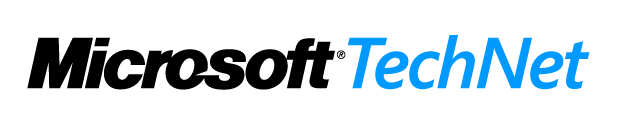 Change Data Capture (CDC)
Un agente logReader analizan el log para detectar cambios en las tablas
Los cambios se almacenan en tablas de cambios (change tables)
Se accede a los cambios mediante funciones de tabla (TVF) no a través de dichas tablas.
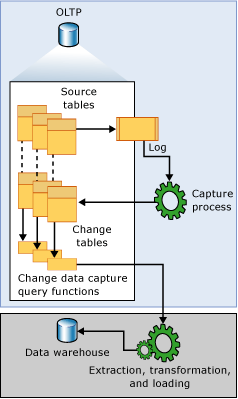 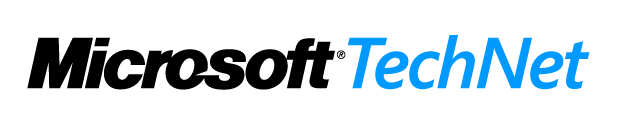 Habilitando CDC
A nivel de base de datos
sys.sp_cdc_enable_db 
sys.sp_cdc_disable_db
A nivel de tabla
sys.sp_cdc_enable_table
sys.sp_cdc_disable_table
Infraestructura
Tablas del esquema “cdc”: change_tables, ddl_history, …
Triggers DDL 
Agentes (captura + limpieza)
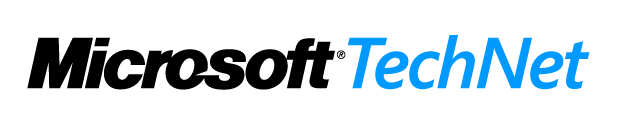 Características
El agente de lectura se puede compartir con el logreader de la replicación (no doble lectura del log)
Se genera doble IO y doble crecimiento del log
Las tablas de CDC no se excluyen de logshipping o mirroring
También se incluyen en los backups
Crear filegroups diferentes 
No es posible realizar operaciones BULK con CDC
Feb-2008
27
Microsoft Developer & Platform Evangelism
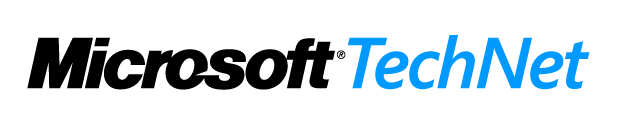 Filestream
Almacenamiento de información binaria sin estructura
Dentro de la base de datos
Tipos de datos limitados a 2 GB (varbinary(max))
Bajo rendimiento en streaming (videos)
Fuera de la base de datos	
Operaciones transaccionales 
Política de backup
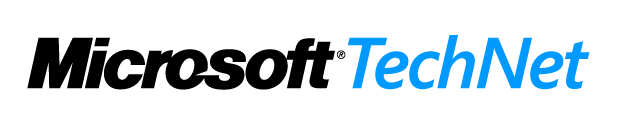 Implementación
Los datos se almacenan en el sistema de fichero NTFS
Acepta ficheros > 2 GB
Se mantiene la transaccionalidad en los cambios 
Se define la columna como de tipo varbinary(max) con un atributo FILESTREAM
Accedemos a los datos mediante TSQL y mediante librerías de streaming para NTFS
Se instala un driver en Windows para controlar el acceso a los ficheros
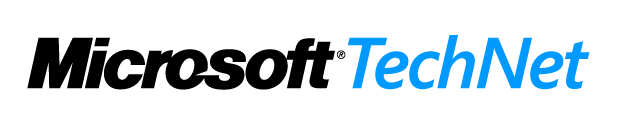 Implementación
Los datos de tipo filestream se gestionan como filegroups diferentes
Los filegroups se mapean con directorios NTFS
Las tablas con tipos filestream requieren añadir una columna ROWGUIDCOL  de tipo uniqueidentifier
La transaccionalidad se maneja creando duplicados
Al modificar un fichero de X GB necesitamos 2X GB
Compatible con logshipping, replicación, clustering, índices full-text
NO COMPATIBLE CON: snapshots, mirroring, TDE, CDC
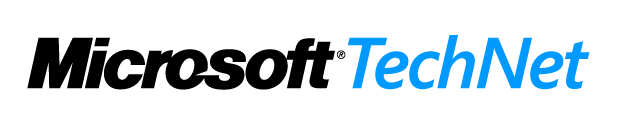 Puesta en marcha
Para la puesta en marcha la instalación del driver requiere reiniciar el sistema
Configuramos el método de acceso a los datos
Solo TSQL
TSQL + NTFS local
TSQL + NTFS local + NTFS remoto
Procedimiento sp_filestream_configure similar al que tenemos para resource governor.
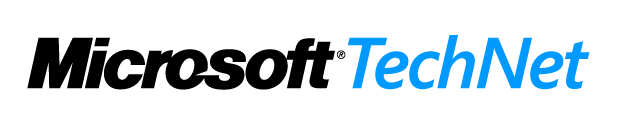 Ejemplo de uso desde aplicación
cmd = new SqlCommand("SELECT [review_data].PathName(), GET_FILESTREAM_TRANSACTION_CONTEXT() FROM (…) ", conn, tx);
	SafeFileHandle handle = SqlNativeClient.OpenSqlFilestream(
	sqlFilePath.Value, SqlNativeClient.DESIRED_ACCESS_WRITE, 0, transactionToken.Value, (UInt32)transactionToken.Value.Length,                   new SqlNativeClient.LARGE_INTEGER_SQL(0));
	FileStream destBlob = new FileStream(handle, FileAccess.Write);
	StreamWriter sw = new StreamWriter(destBlob);
sw.write, sw.writeline…
sw.flush(), sw.close()
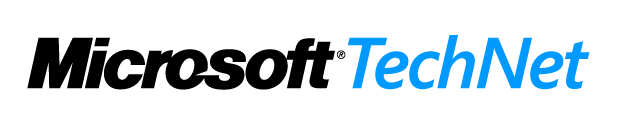 Rendimiento
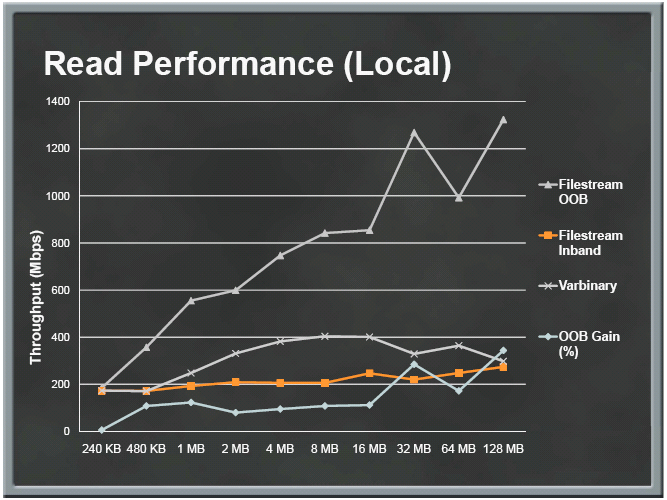 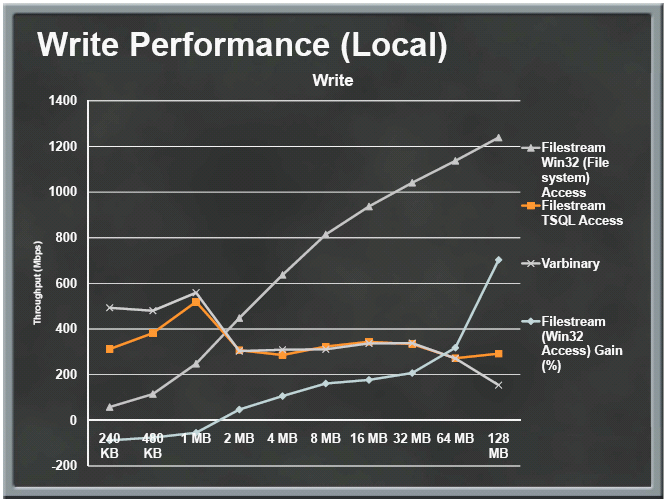 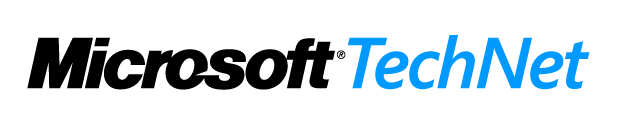 ALTA DISPONIBILIDAD
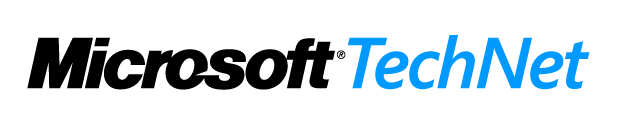 Database Mirroring
Data mirroring ha sido la tecnología de alta disponibilidad con el crecimiento más alto
Provee de alta disponibilidad a bajo precio
Se mantiene una copia “caliente” de la base de datos en otro servidor
No posee un punto único de fallo 
Funciona a nivel de base de datos, no de instancia
Feb-2008
35
Microsoft Developer & Platform Evangelism
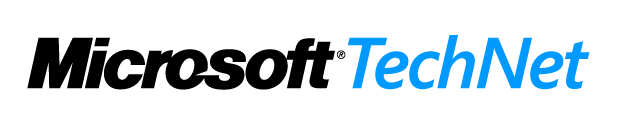 Database Mirroring
Modos de funcionamiento
High Availability – Síncrono con testigo
Failover automático
Sin pérdida de datos
High Protection – Síncrono sin testigo
Failover manual
Sin pérdida de datos
High Performance – Asíncrono sin testigo
Failover manual
Posible pérdida de datos
Mayor rendimiento
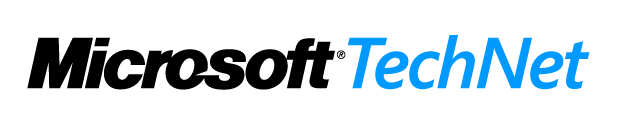 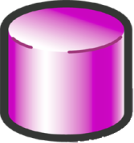 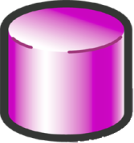 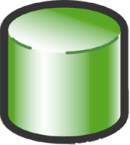 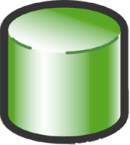 Log
Log
Data
Data
Modo síncrono – alta disponibilidad
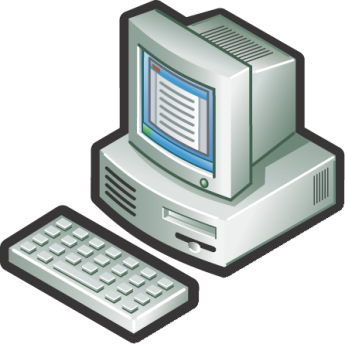 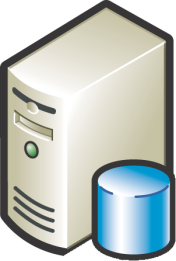 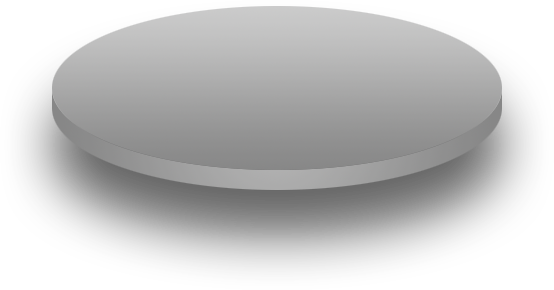 Cliente
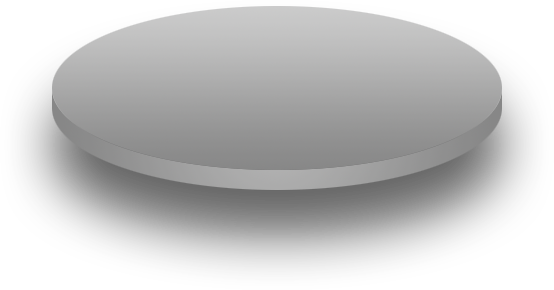 7. Reconocimiento (ACK)
Testigo
1. Transacción
2. Transfiere a espejo
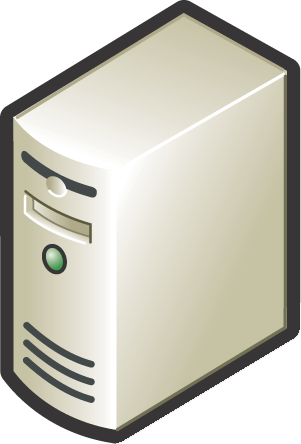 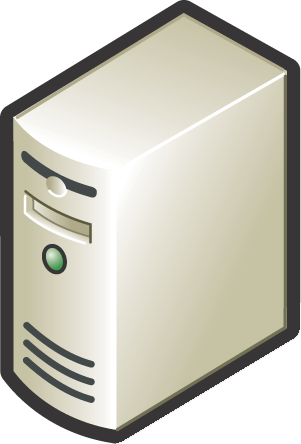 4. Escribe en log
6. Reconocimiento (ACK)
2. Escribe en Log
5. Log escrito
3. Log escrito
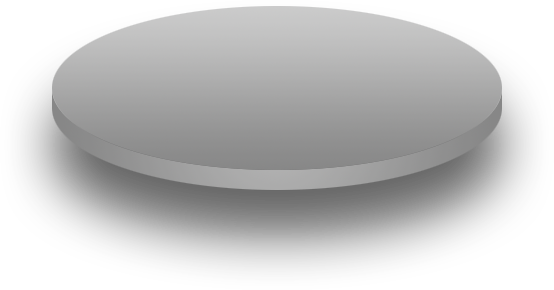 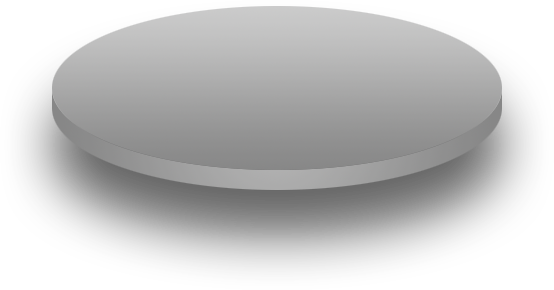 Principal
Mirror
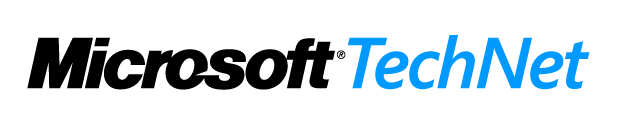 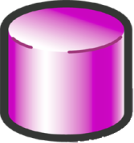 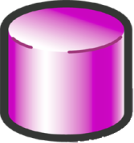 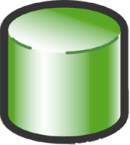 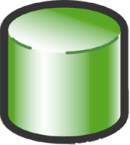 Log
Log
Data
Data
Modo asíncrono – alto rendimiento
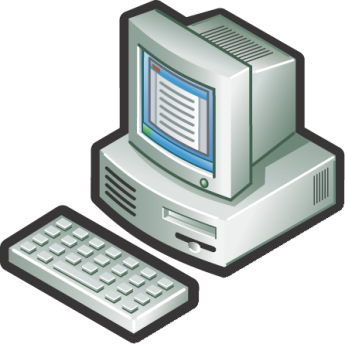 Cliente
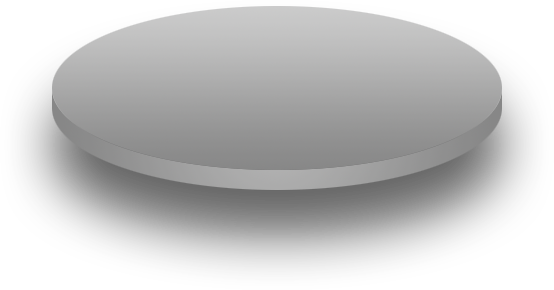 4. Reconocimiento (ACK)
2. Transfiere a espejo
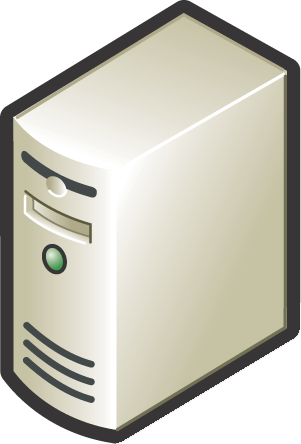 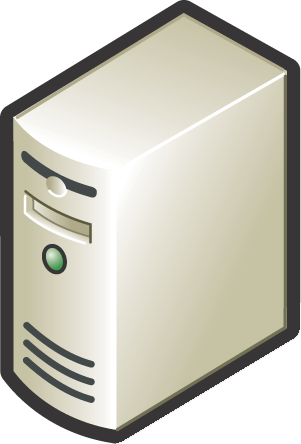 8. Reconocimiento (ACK)
6. Escribe en log
1. Transacción
7. Log escrito
2. Escribe en Log
3. Log escrito
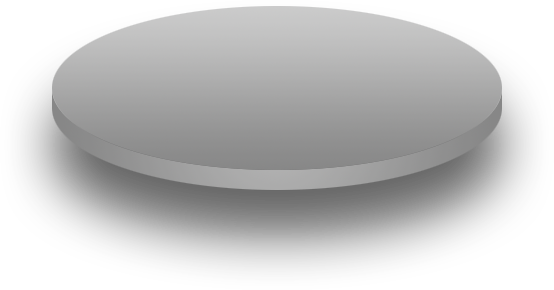 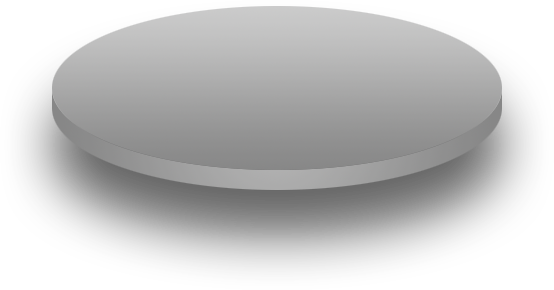 Principal
Mirror
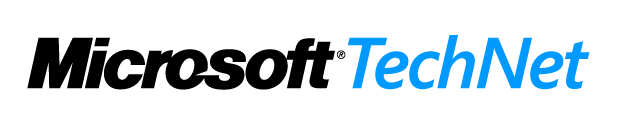 Mejoras en Database Mirroring
Compresión del log de transacciones
Mejora especialmente con redes de menos de 1Gb
Corrección automática de páginas erróneas
msdb..suspect_pages y sys.dm_db_mirroring_auto_page_repair
Tiempo de puesta en marcha del mirror reducido
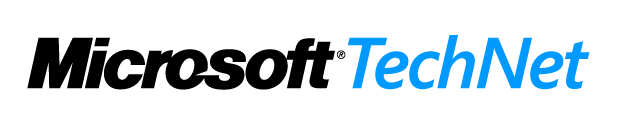 Compresión de backups
El tamaño de las bases de datos aumenta rápidamente
Tamaño de los backups poco manejable
Mayor lentitud para transferirlos por red
Periodos de retención muy altos
Tiempos de recuperación ante desastres altos
Hasta ahora solo alternativas de terceros
Licencias adicionales
Sin garantía de soporte en un futuro
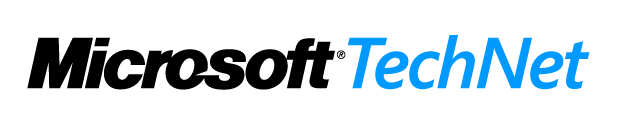 Configuración
A nivel global
EXEC sp_configure 'backup compression default', '1'
Para un backup concreto
WITH COMPRESSION
Restore detecta automáticamente la compresión
Ratio de compresión variable en función de los datos
Combinable con compresión de datos
Combinable con TDE
Comparable con la competencia
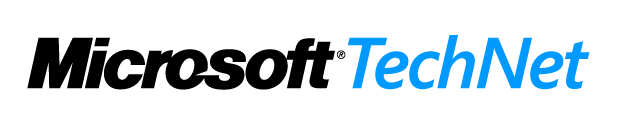 Consideraciones
Solo en EE podemos comprimir backups 
Pero pueden recuperarse con otras versiones de 2008
Existe una penalización considerable de CPU 
Suele mejorar el tiempo de backup/restore
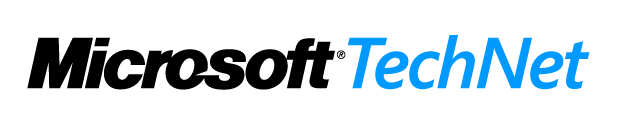 DEMO
Compresión de backups
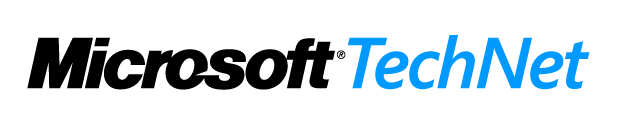 Cambios en clustering
Cambia totalmente el modelo de clustering con W2008
No será posible actualizar in-place clusters antiguos
Soporte de clusters de más nodos (16 nodos)
Mejoras en la validación del cluster
Más flexibilidad en la red
IPv6 
Subredes diferentes
IPSec
Feb-2008
44
Microsoft Developer & Platform Evangelism
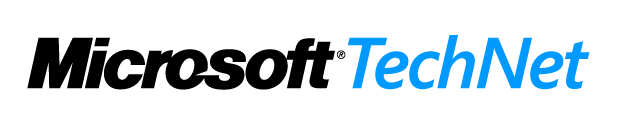 Replicación P2P
Esta nueva replicación aparece en SQL 2005
Nos permite escalar horizontalmente la base de datos
Nos da cierta “alta disponibilidad” si utilizamos un balanceo frontal o un DNS con round robin por ejemplo
En 2005 era complicado de configurar y los cambios implicaban parada y arranque de toda la replicación
45
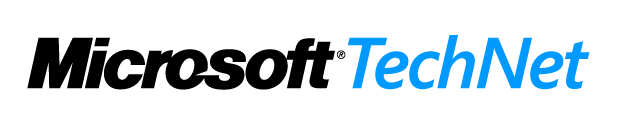 Replicación P2P en SQL2008
Diseñador gráfico de las replicaciones P2P
Nodos
Rutas
Modificable en caliente
Se añade detección de conflictos al estilo de las replicaciones de mezcla
Conflictos de inserción-inserción
Conflictos de update-update
Conflictos con delete
Podemos forzar a que los cambios tengan cierta prioridad en función del nodo
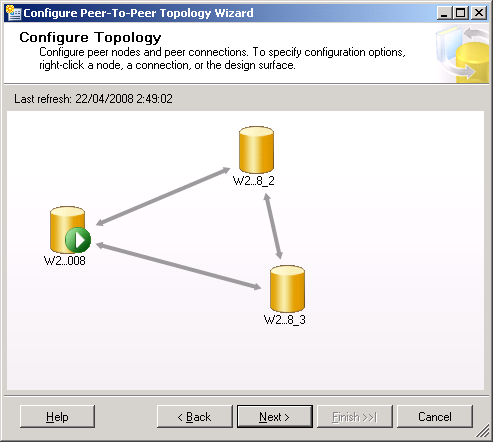 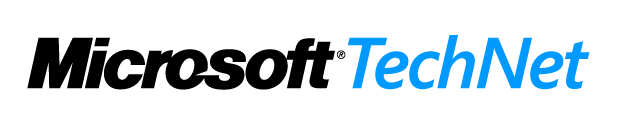 DEMO
Creación de una replicación P2P
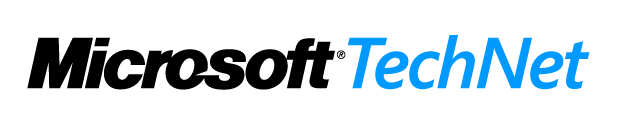 SQL Server 2008 Novedades para DBAsSeguridad, Escalabilidad y Alta Disponibilidad¿ PREGUNTAS ?rgarrigos@solidq.com